Nov 2013
Discussions on Penetration Loss
Date: 2013-11-02
Authors:
Slide 1
Nov 2013
Introduction
Penetration Loss should be considered on almost all the simulation scenarios presented in [1]
For residential scenario, wall/floor penetration happens
For  Enterprise Scenario, cubic wall penetration happens
For outdoor scenario, building/house wall penetration happens
Penetration loss is different for different materials and for different frequencies
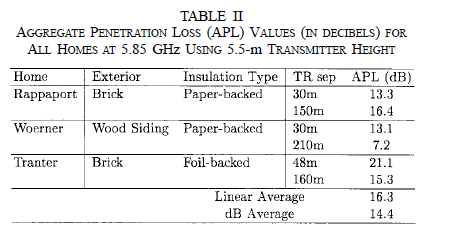 Slide 2
Nov 2013
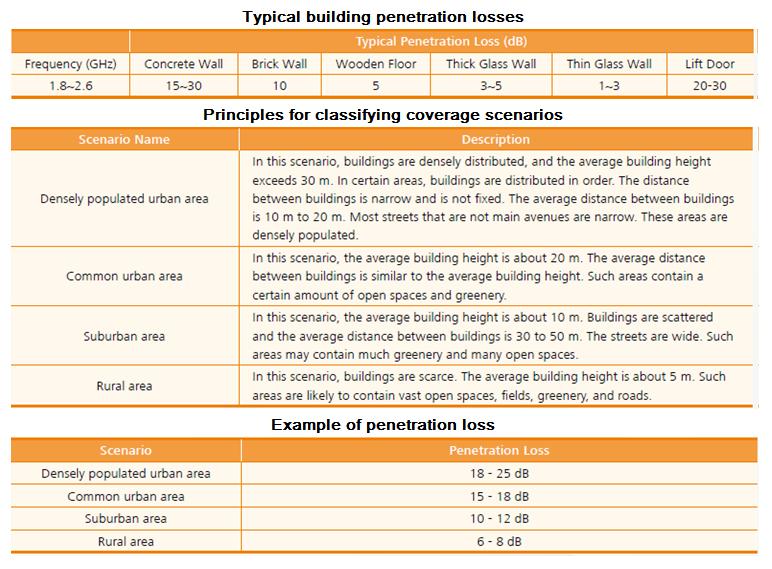 Slide 3
Nov 2013
Outdoor-to-Indoor and indoor-to-outdoor Penetration Loss
Measurements and Information:
In [2], it is shown that the measured penetration loss are
Brick exterior wall: 14.5dB
In [3], LTE-advanced simulation setup uses fixed penetration the loss as 20dB
In ITU [4], Baseline evaluation configuration parameter for Macro suburban uses the fixed penetration loss as 20dB
Slide 4
Nov 2013
Indoor Wall Penetration Loss
Indoor walls
For residential indoor wall penetration
For Enterprise cubic wall penetration 
Our measurements at 2.4GHz
A
B
C
D
E
Tx
<21dB
>12dB
<12dB
>7dB
>21dB
~12dB
Range of SNR
<7dB
Office
Room
17dB
12dB
7dB
3dB
23dB
Average SNR
35[m]
Slide 5
Sep 2013
Measurement in WFA [5]
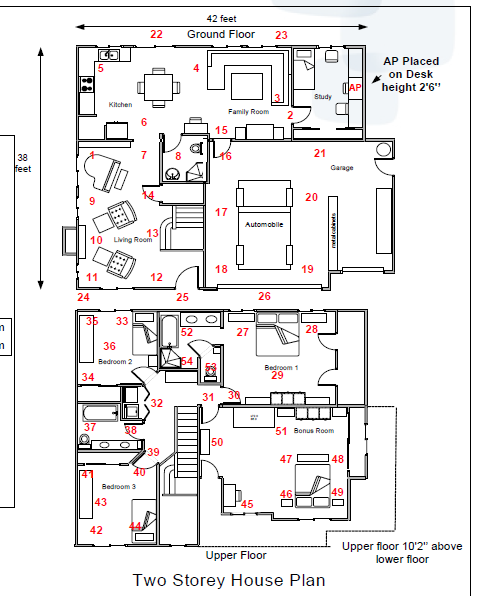 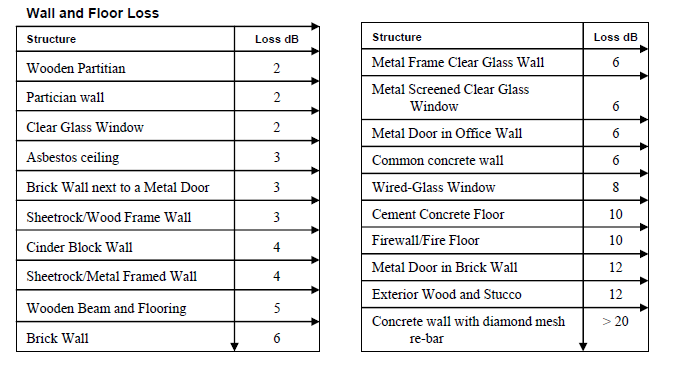 In US, sheertrock/wood frame wall are generally used in famly houses.

 In EU and China, Brick wall is more popular.
Slide 6
Nov 2013
Indoor Wall Penetration Loss (cont’s)
Base on our measurements, we saw averagely <5dB indoor wall penetration loss.
We did not count the path loss in our measurement.
In [2], the measured penetration loss of interior wall is 4.7dB
In [5], for different walls, it is between 3 to 6dB.
Other literatures show that 5GHz has <0.5dB more penetration loss than 2.4GHz.
Slide 7
Sep 2013
Floor Penetration Loss
In [6], a floor penetration loss is measured in 1.8GHz and shows that roughly 18dB for the first floor.

We probably need find more measurements to finalize the floor penetration loss.
Slide 8
Sep 2013
How to Model the Penetration Loss?
ITU channel model the penetration by a random variable with a std
Walls/floor are built with different materials and with different thickness.
Other simulation setups use fixed parameters for penetration loss
Maybe simpler for network simulations

More discussion probably is required.
Slide 9
Nov 2013
References
“HEW SG Simulation Scenarios”,  IEEE 802.11-13/1001r3, Simone Merlin, etc.
“5.85-GHz Radio Path Loss and Penetration Loss Measurements In and Around Homes and Trees”,  IEEE COMMUNICATIONS LETTERS, VOL. 2, NO. 3, MARCH 1998. 
“Comparison of LTE Advanced HetNets and Wi-Fi”, Qualcomm
“ETSI TR 136 931 V9.0.0 (2011-05)” 
” Introduction to Indoor Propagation and Video Range Testing”, WFA 2007, Graham Smith. https://groups.wi-fi.org/apps/org/workgroup/videomarketing/documents.php
“Channel models for D2D performance evaluation “, 3GPP TSG-RAN WG1 #72bis, R1-131620.
Slide 10